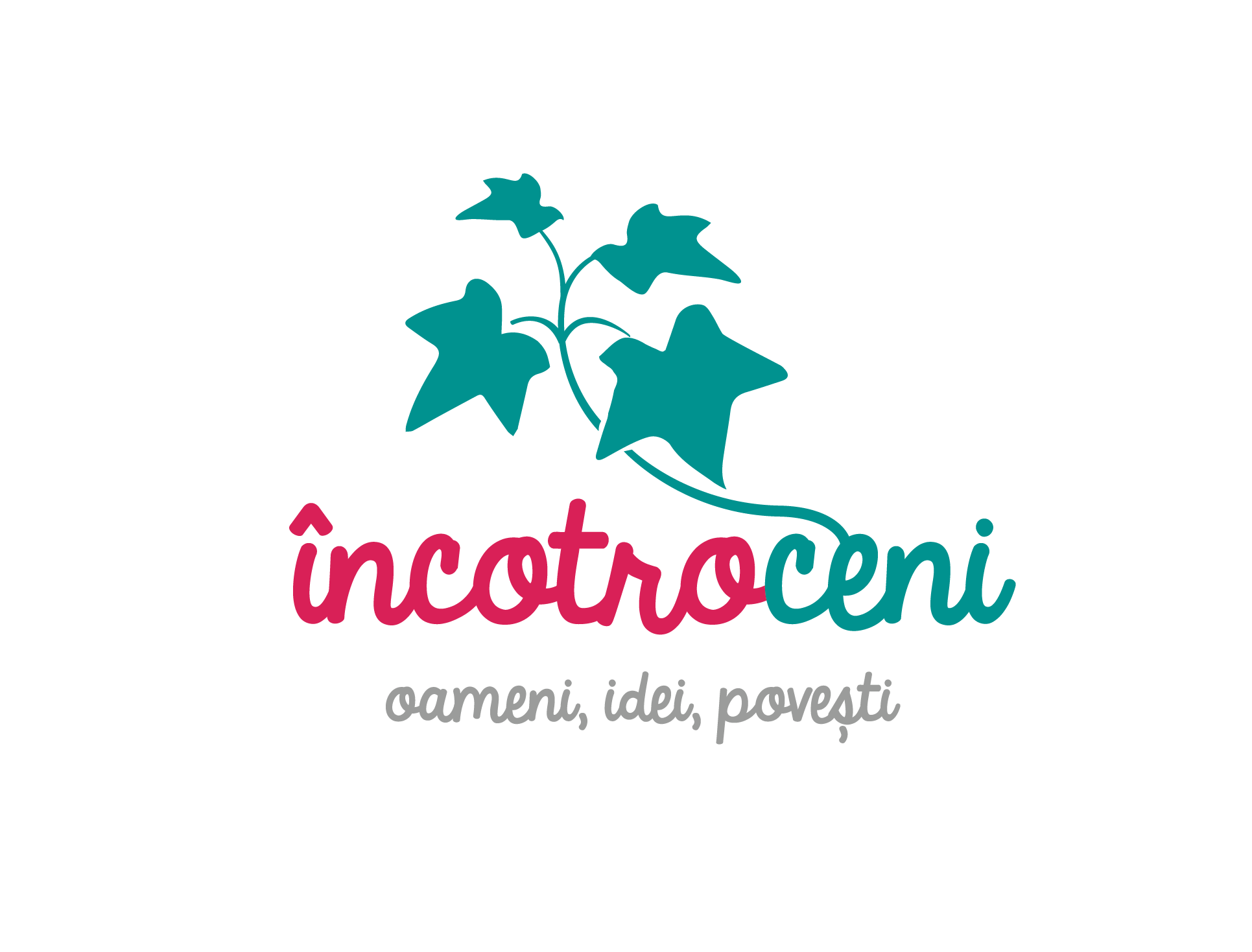 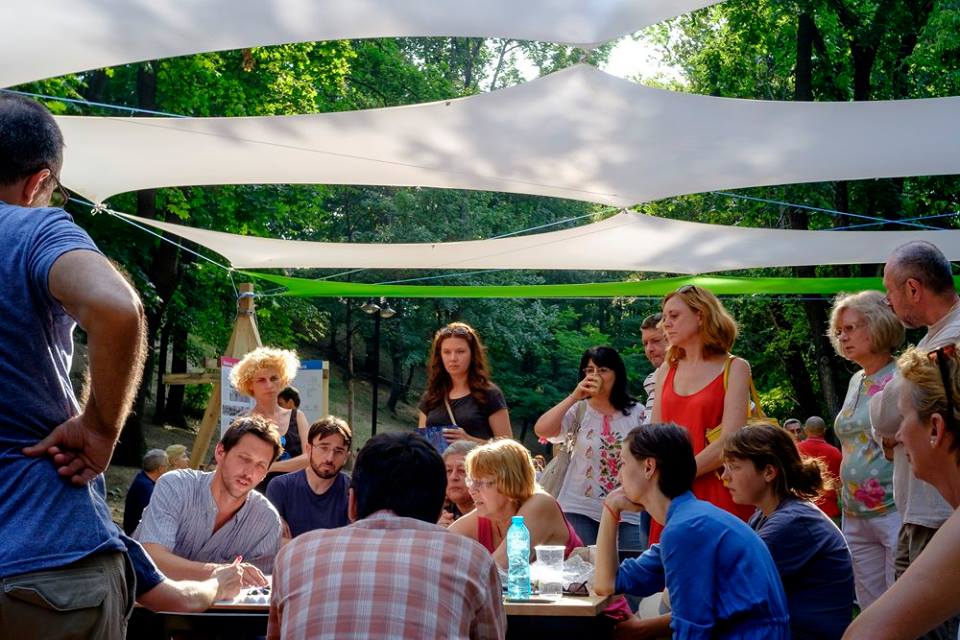 Proiectul ENEL
Proiectul Parcul Elefterie
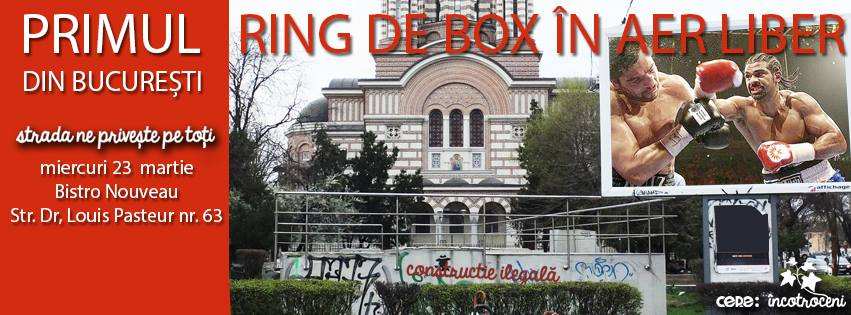 https://www.youtube.com/watch?v=qGfGirrqUOU&feature=youtu.be
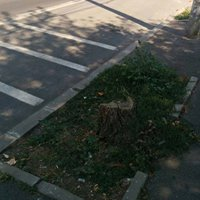 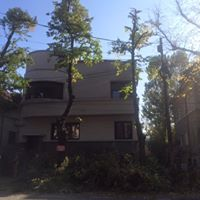 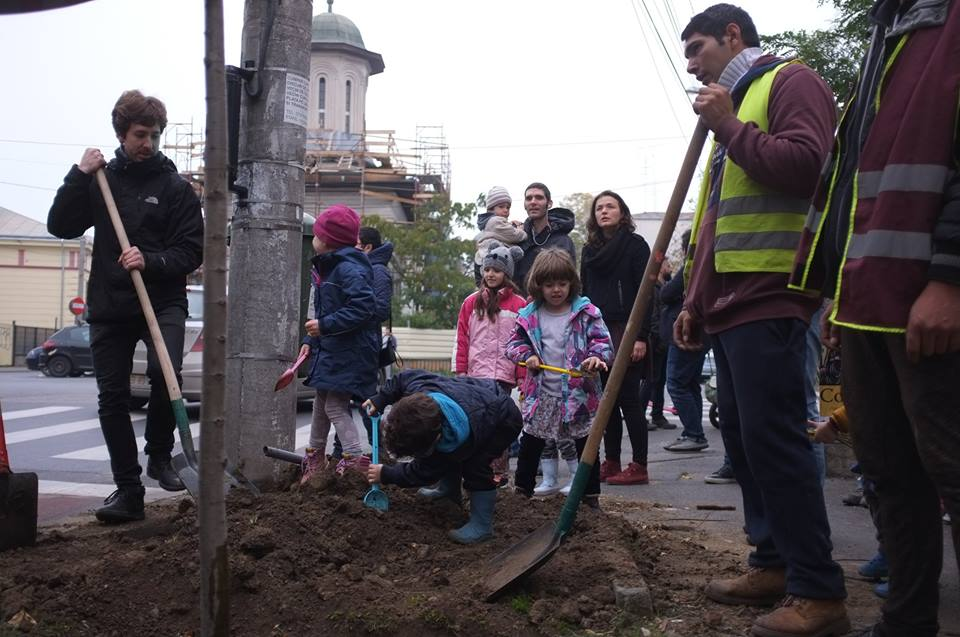 https://copacul.incotroceni.ro/
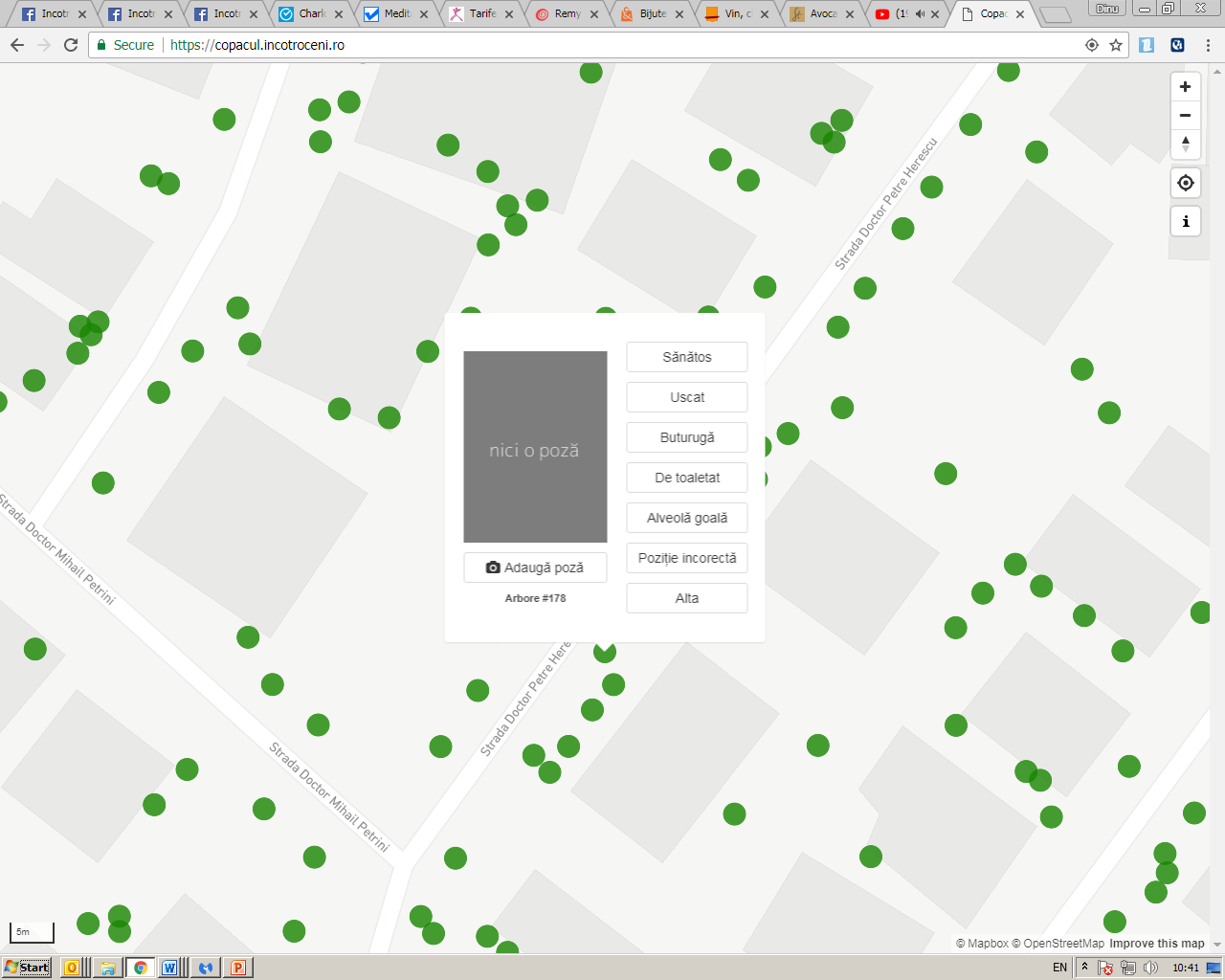 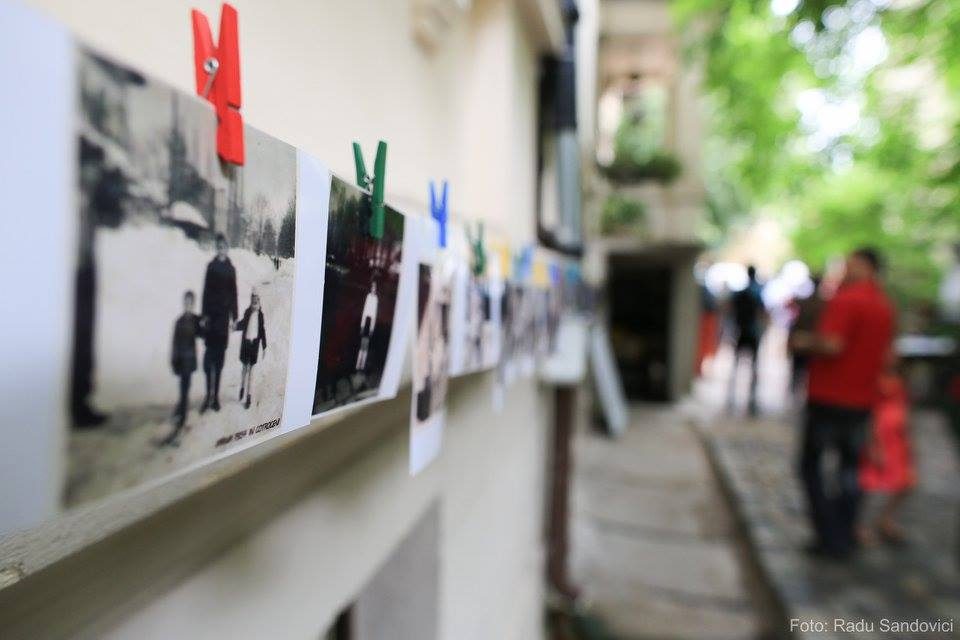 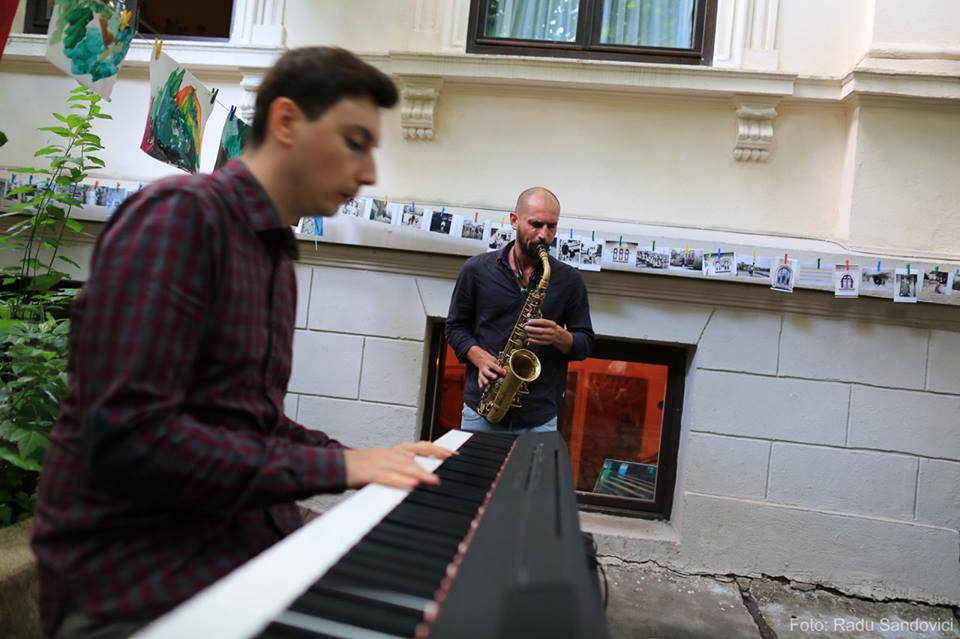 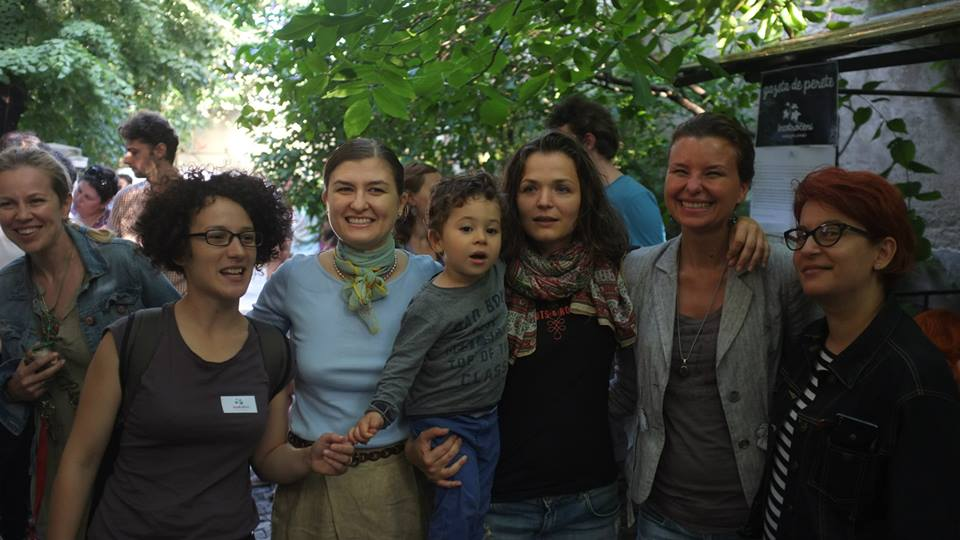 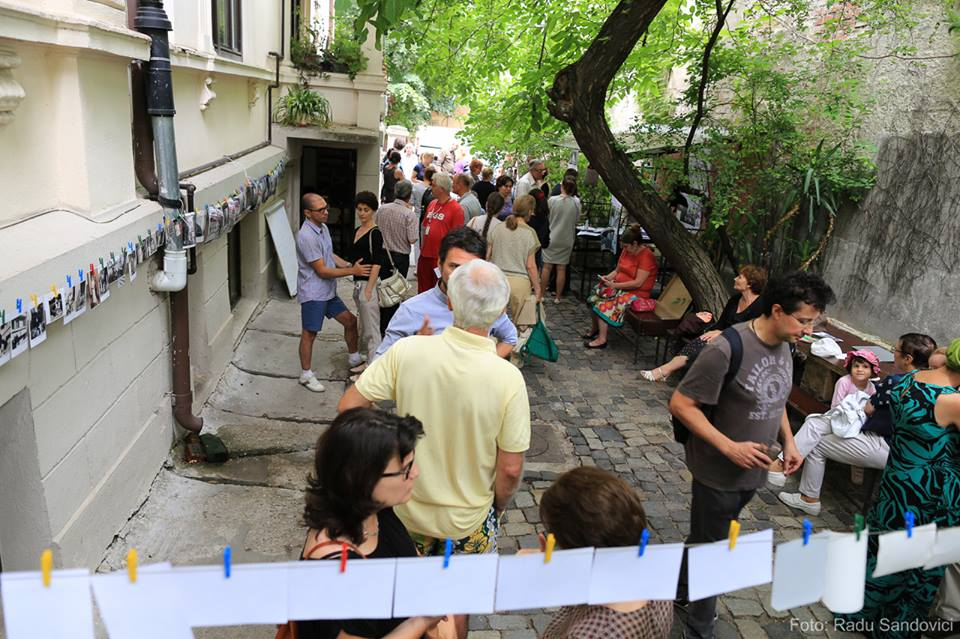 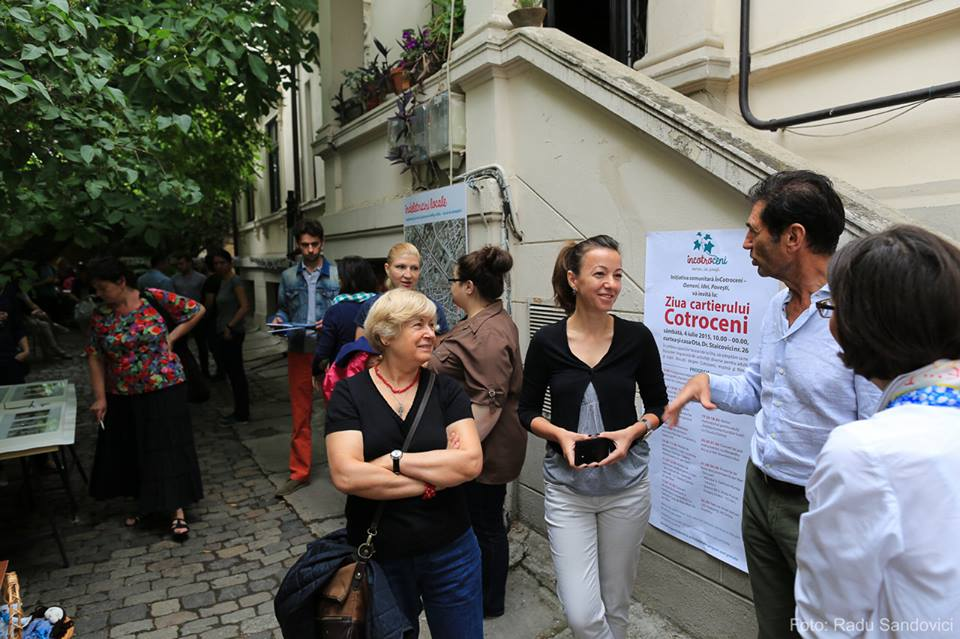 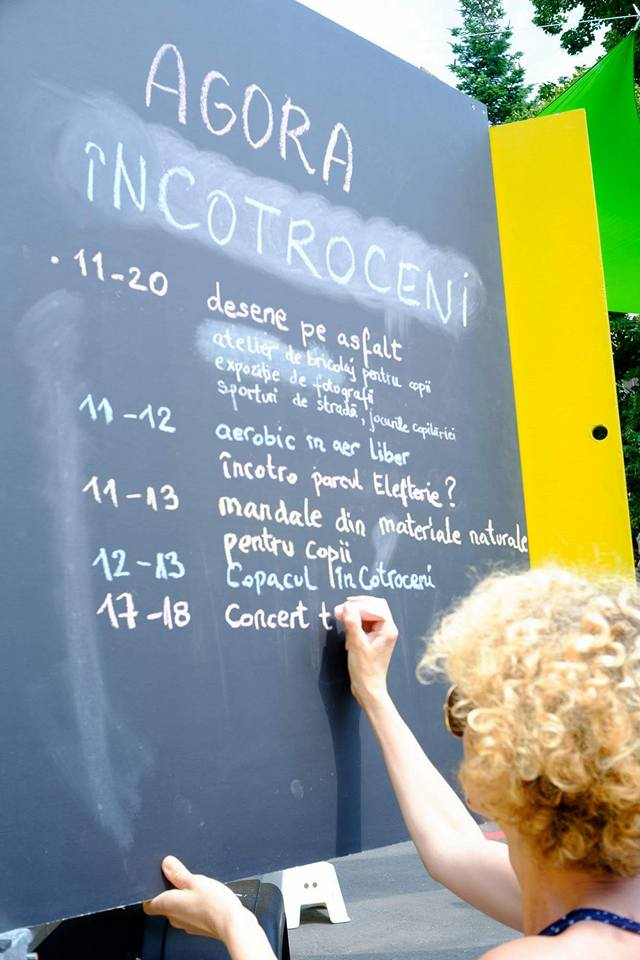 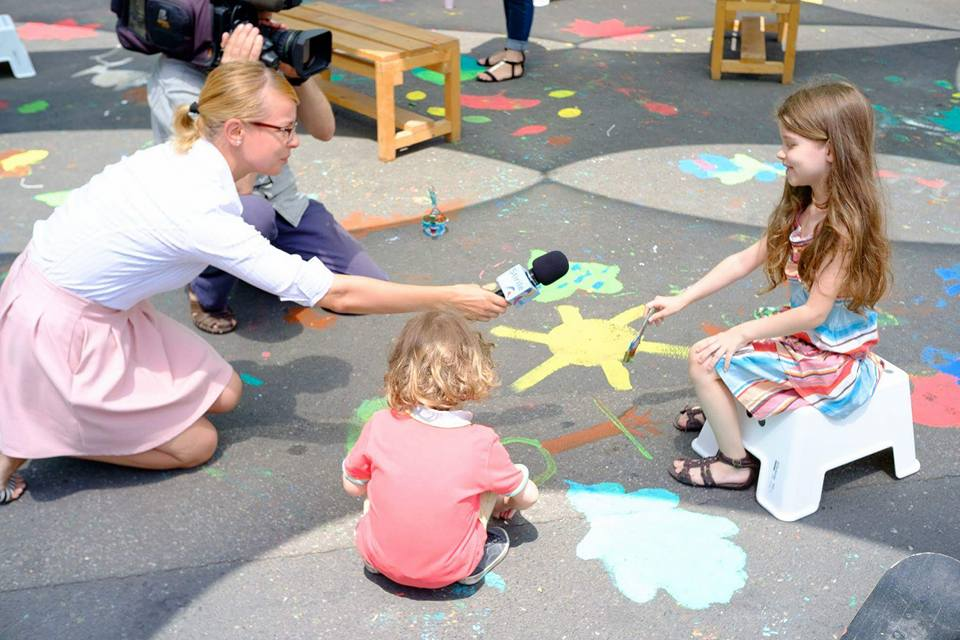 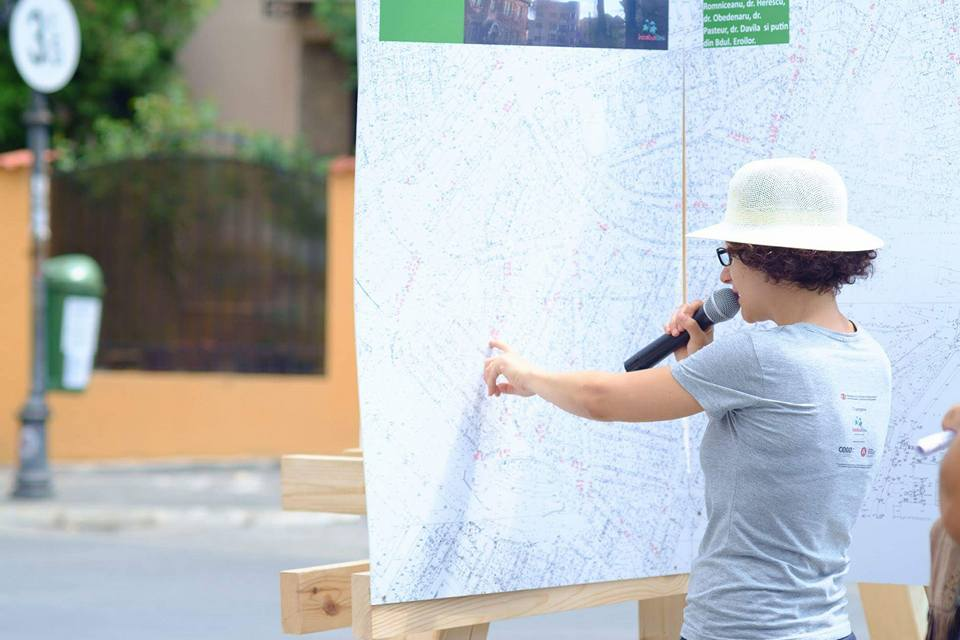 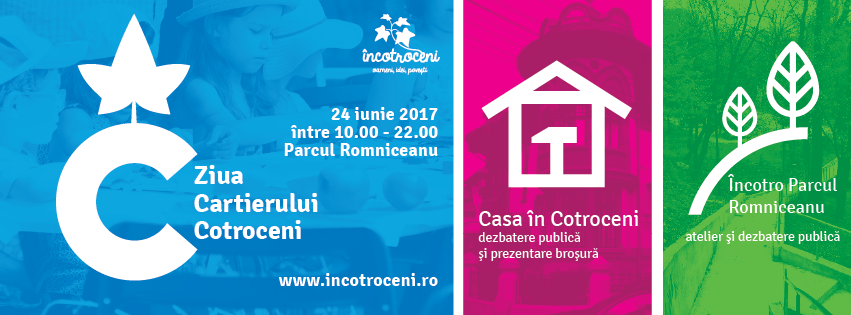 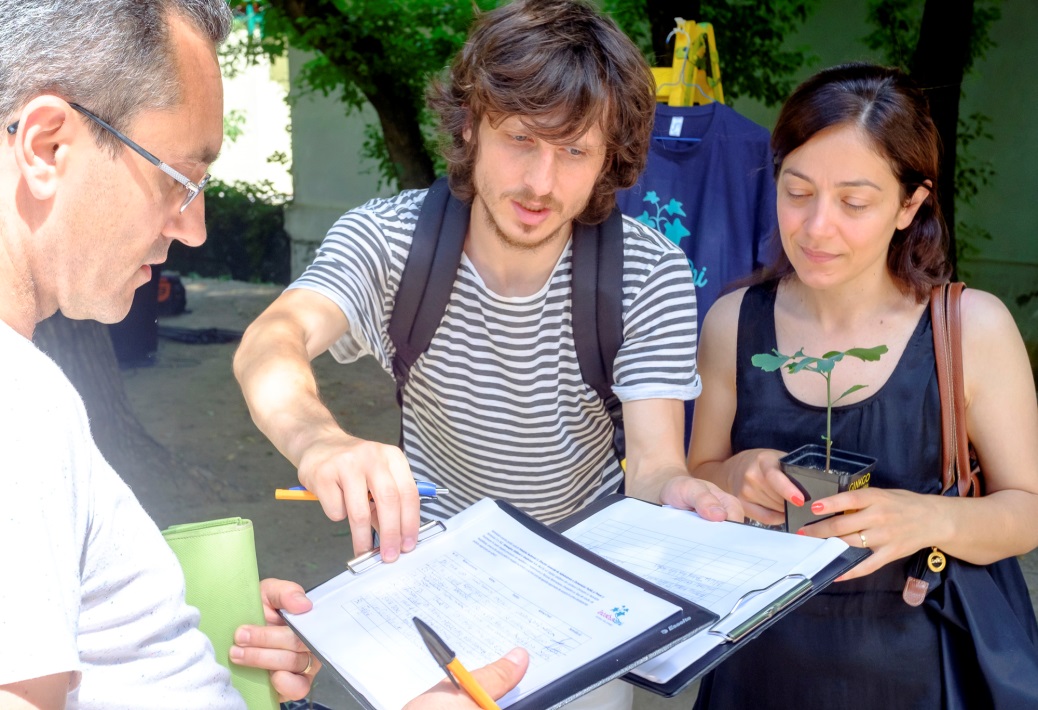 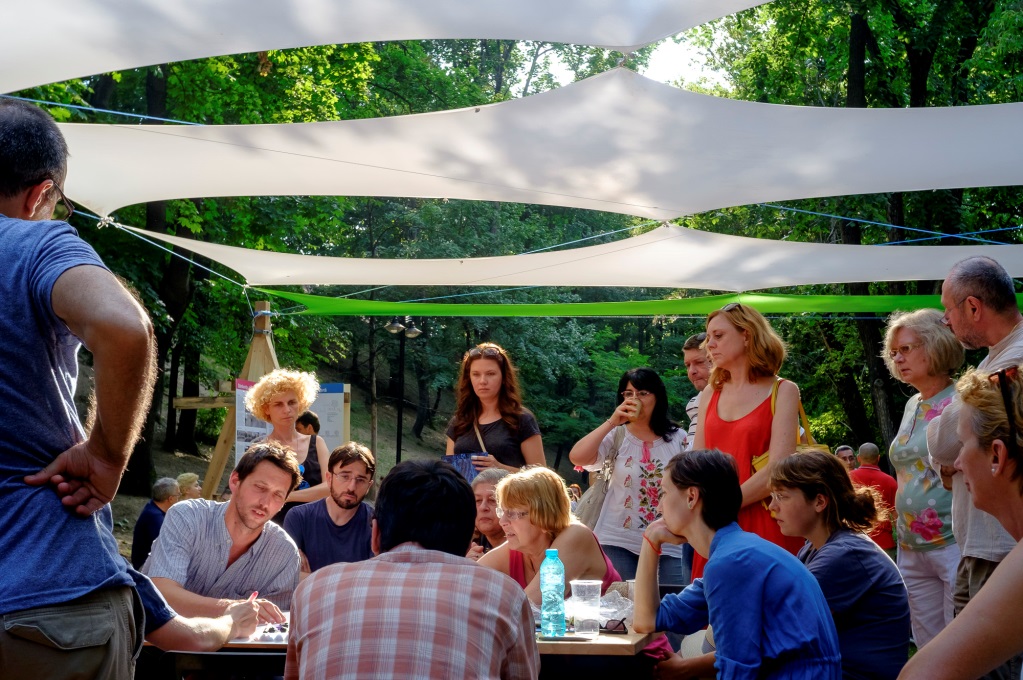 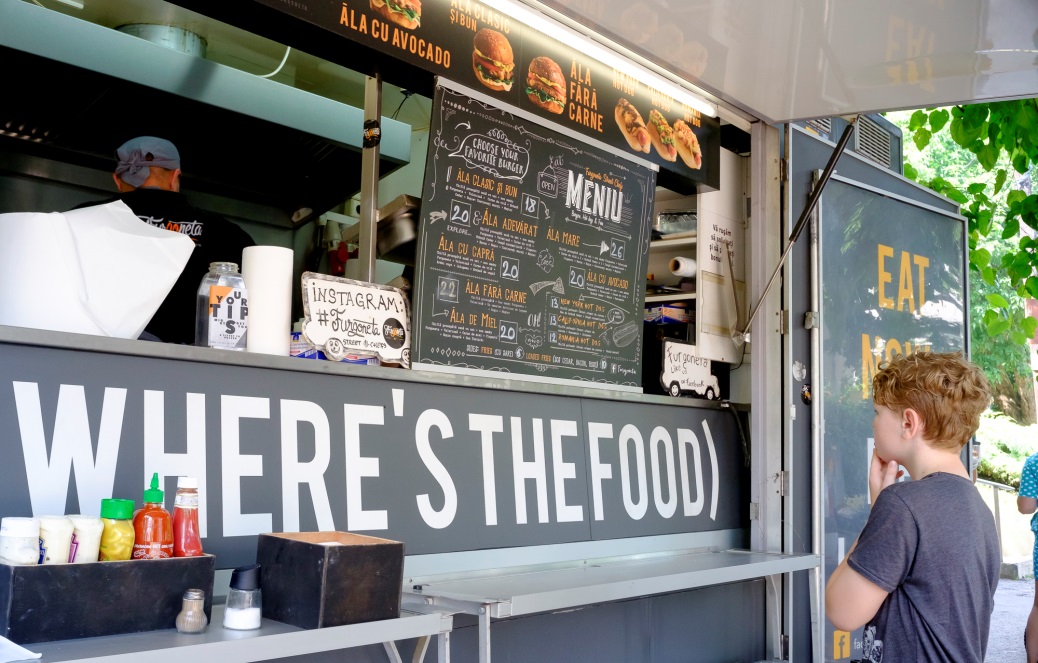 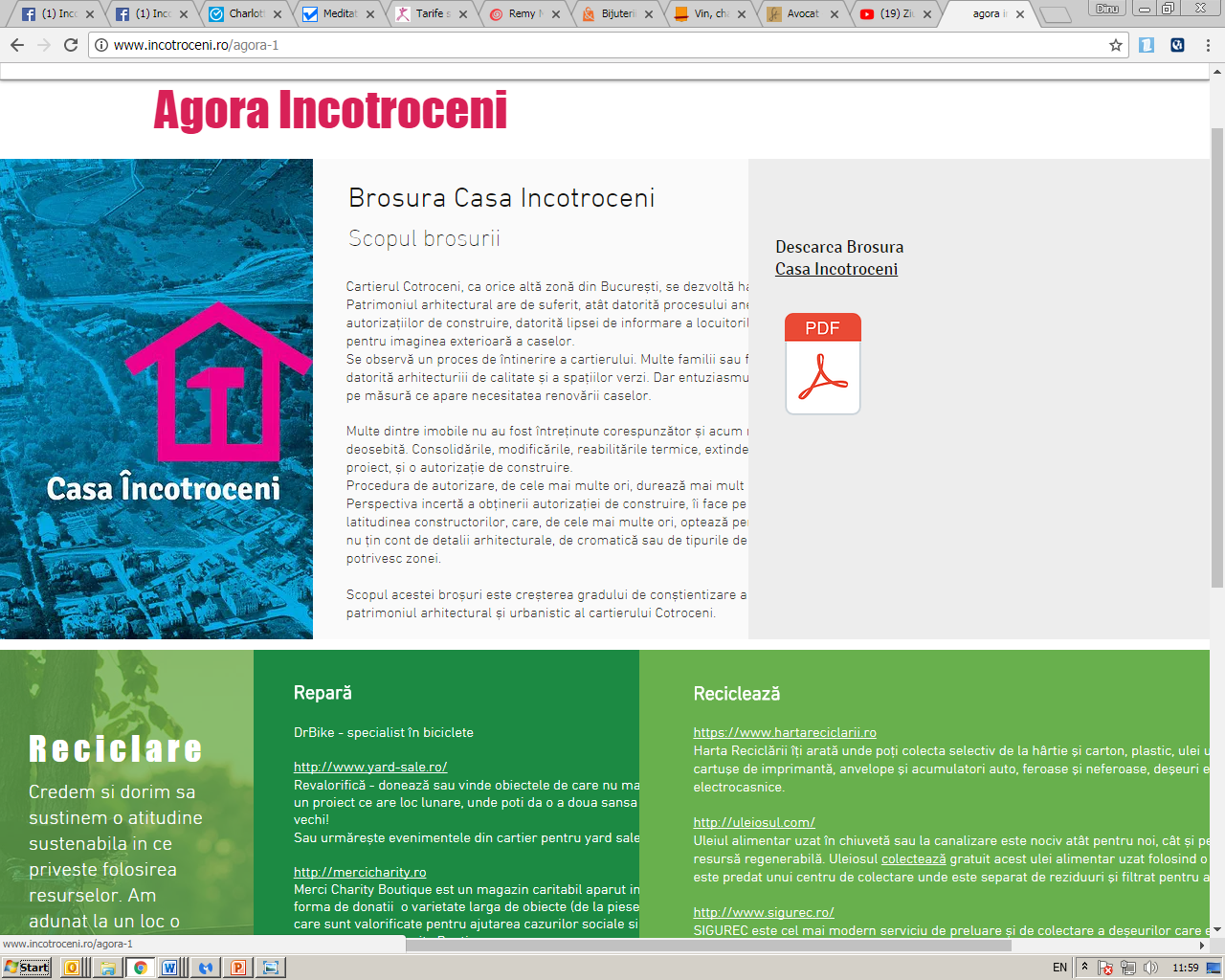 Multumesc!